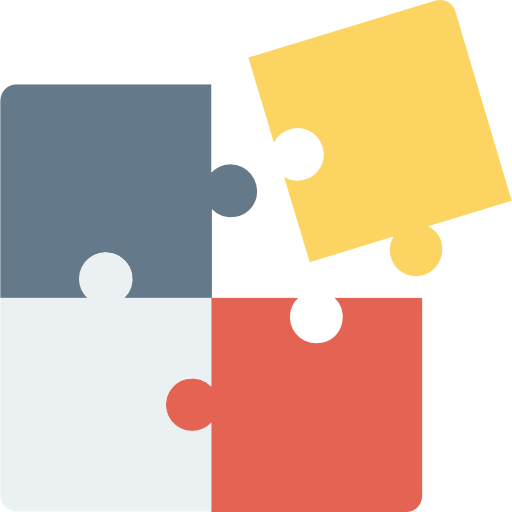 DIPLOMA




A
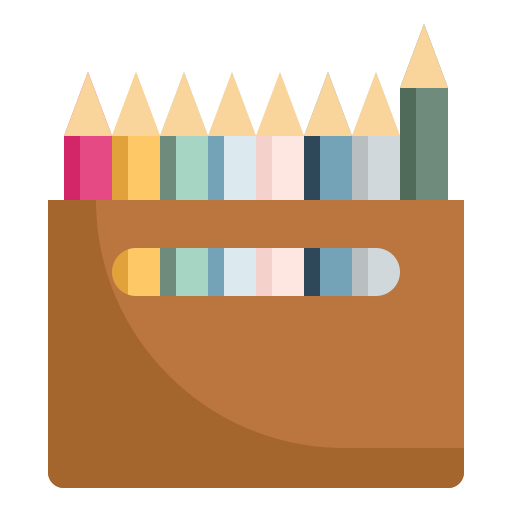 A LA FAMILIA DOMÍNGUEZ RODRÍGUEZ.
Por su esfuerzo, compromiso y acompañamiento que le dieron a sus pequeños para la entrega de sus actividades escolares.
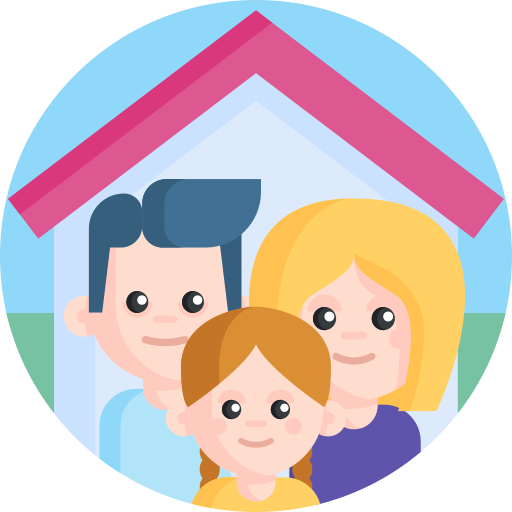 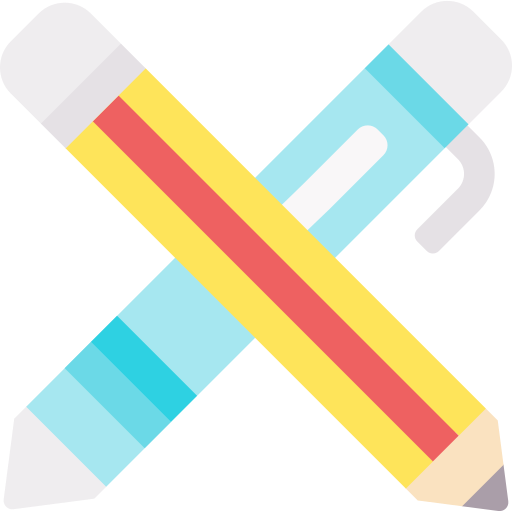 Director académico.
Profesora de grupo.